COMPOSICIÓN QUÍMICA
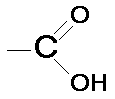 PODER REDUCTOR

Grupo aldehído 					
Grupo cetona
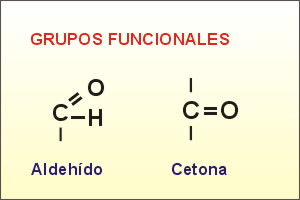 Reacción de Fehling
Se oxidan (ganan 1 protón)
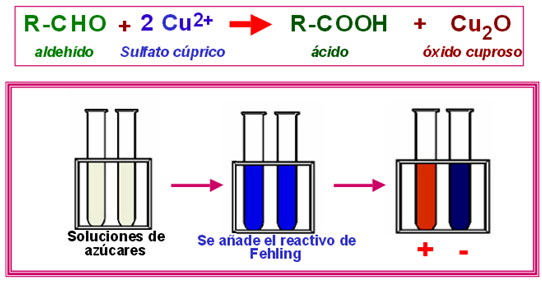 El grupo que se oxida se 
dice que es el que tiene
PODER REDUCTOR
Se reducen (pierden 1 protón)
Glucosa, maltosa, 
lactosa y fructosa
Sacarosa
Glucosa+fructosa
ISOMERÍA
MOLÉCULAS LINEALES
ISOMERÍA DE FUNCIÓN
ESTEREOISOMERÍA
CONFIGURACIÓN D
DEXTRÓGIROS (+)
CONFIGURACIÓN α
ENANTIÓMEROS
EPÍMEROS
CONFIGURACIÓN L
LEVÓGIROS (-)
CONFIGURACIÓN β
ACTIVIDAD ÓPTICA
MOLÉCULAS CICLADAS
ANÓMEROS
MOLÉCULAS LINEALES
ISOMERÍA DE FUNCIÓN: TIENEN LA MISMA FÓRMULA GENERAL PERO 
							   DISTINTOS GRUPOS FUNCIONALES Y POR TANTO
							  DISTINTAS PROPIEDADES
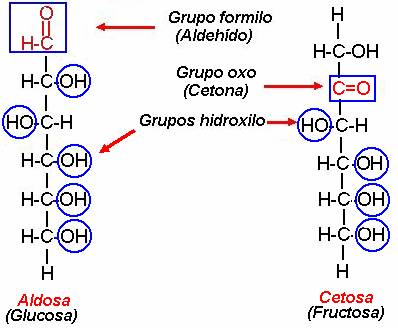 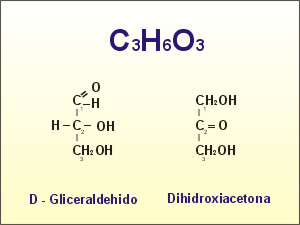 MOLÉCULAS LINEALES
ESTEREOISOMERÍA
TIENEN LA MISMA FÓRMULA GENERAL MISMOS GRUPOS FUNCIONALES PERO  DISTINTAS PROPIEDADES
CARBONOS ASIMÉTRICOS
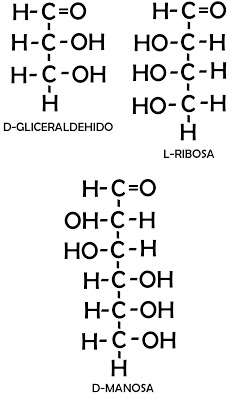 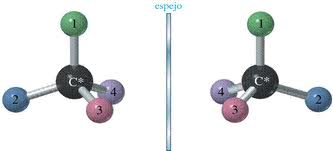 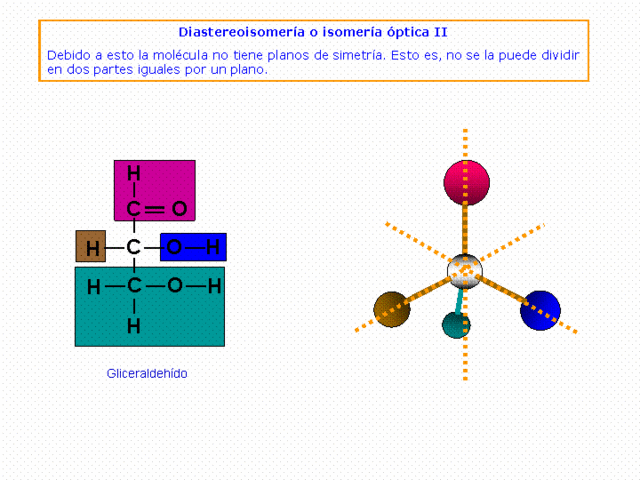 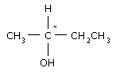 MOLÉCULAS LINEALES
ESTEREOISOMERÍA
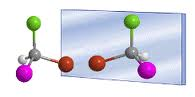 ENANTIÓMEROS
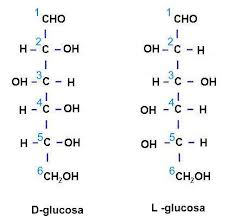 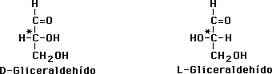 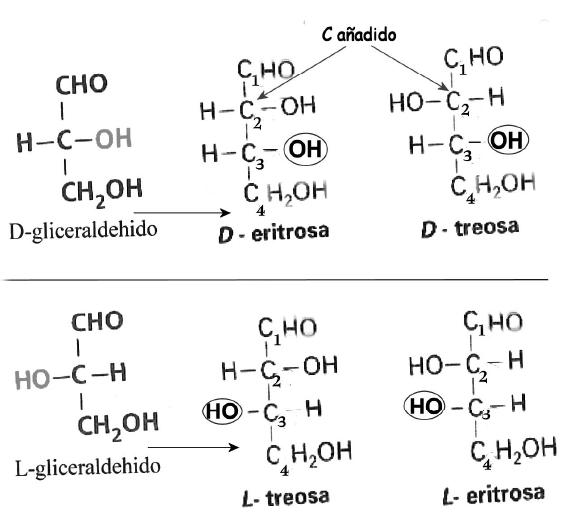 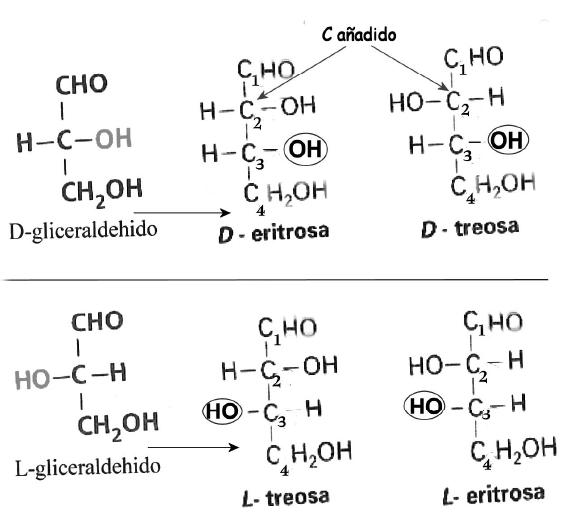 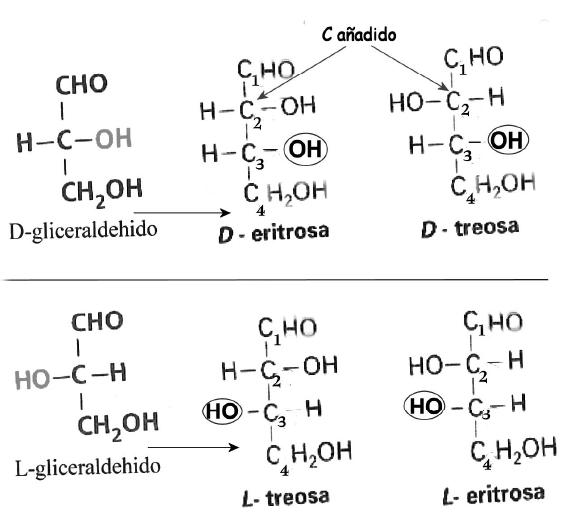 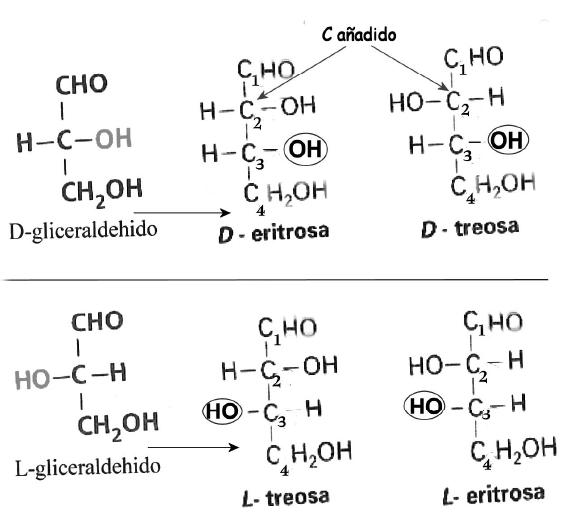 MOLÉCULAS LINEALES
ESTEREOISOMERÍA
EPÍMEROS
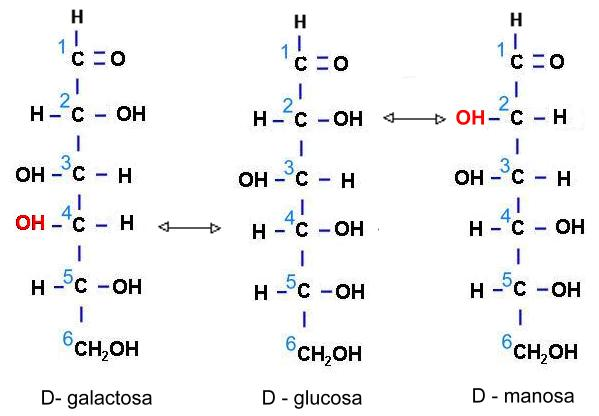 EPÍMEROS
EPÍMEROS
MOLÉCULAS LINEALES
D
L
L
D
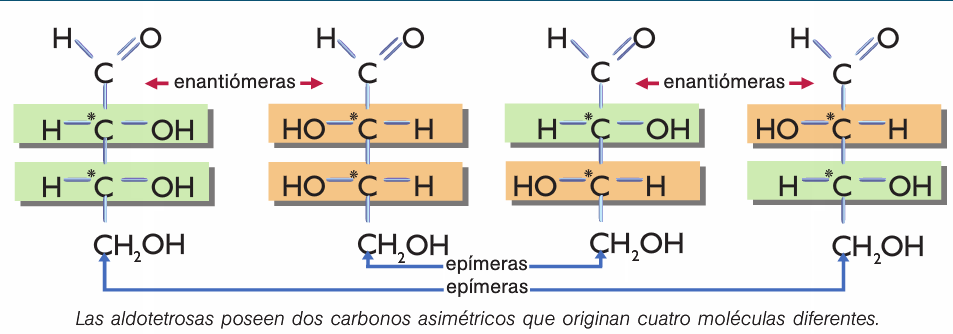 MOLÉCULAS LINEALES
ESTEREOISOMERÍA
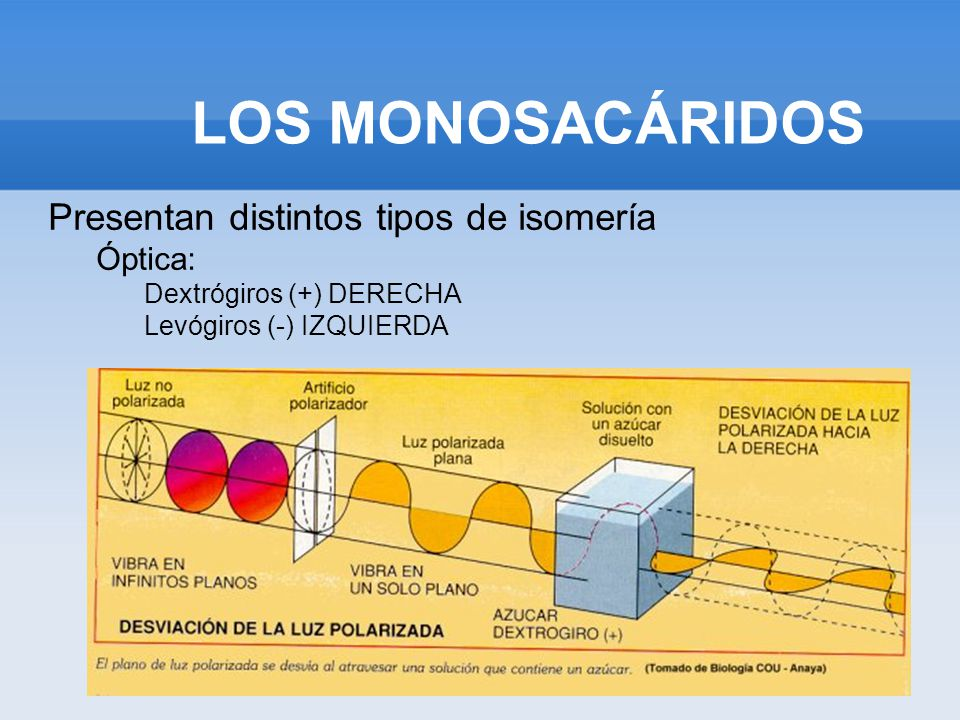 MOLÉCULAS CICLADAS
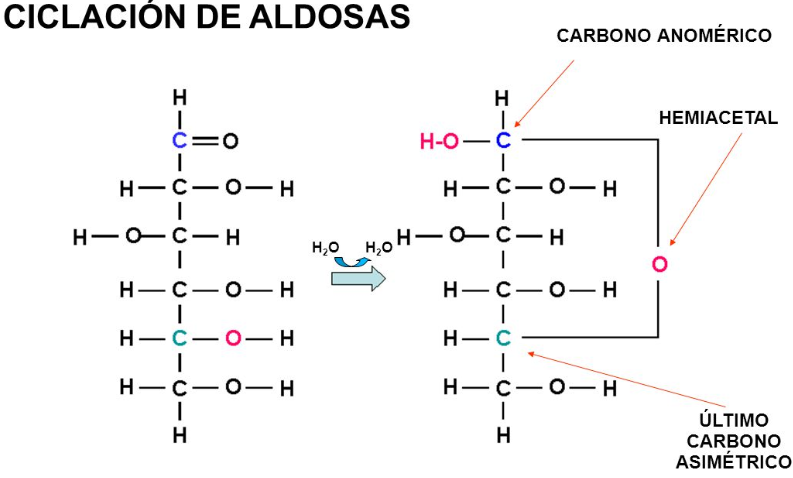 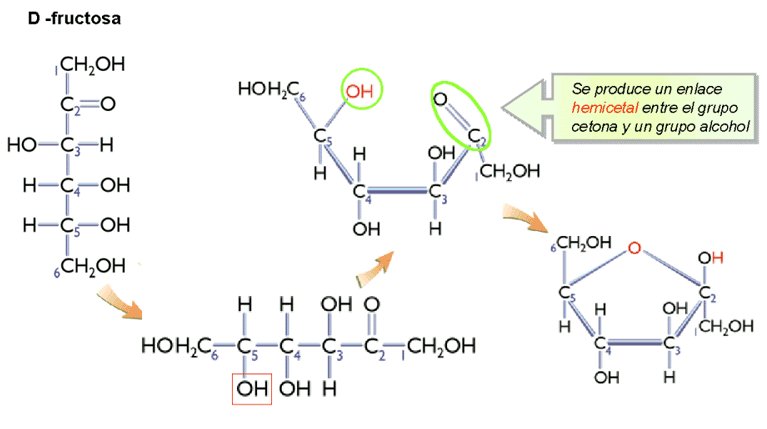 MOLÉCULAS CICLADAS
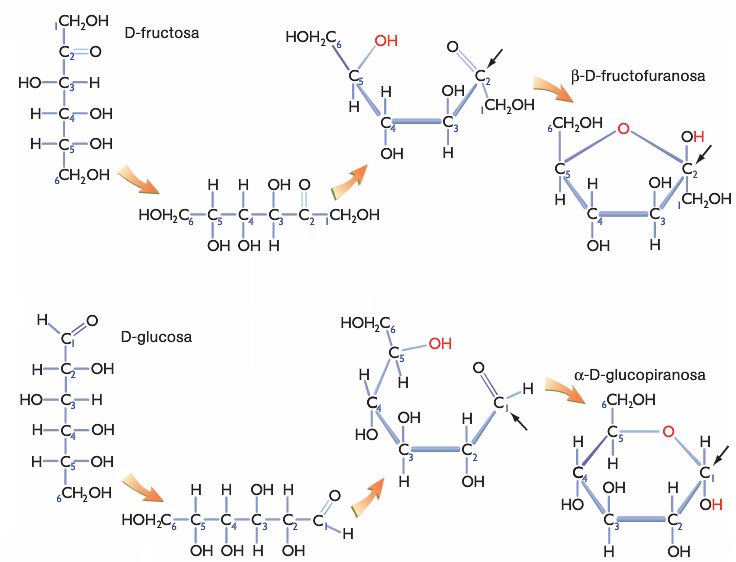 Furanosas  Aldopentosas
    Cetohexosas
Piranosas  Aldohexosas


Aldehídos  Enlace hemiacetálico
Cetonas  Enlace hemicetálico 


Anómero α  -OH debajo del plano
Anómero β  -OH encima del plano
MOLÉCULAS CICLADAS
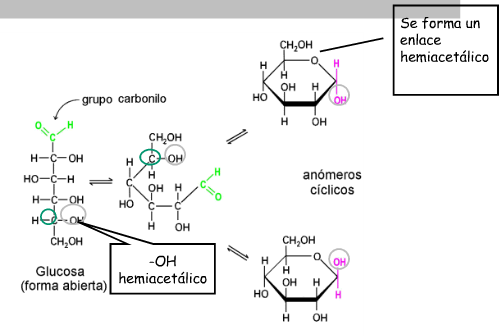 MOLÉCULAS CICLADAS
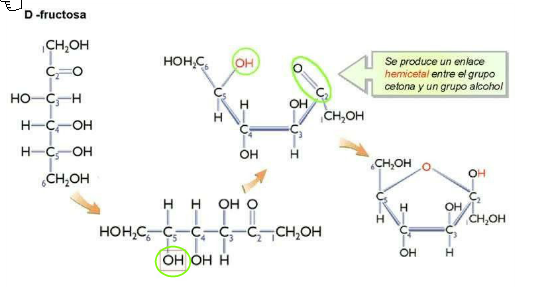 MOLÉCULAS CICLADAS
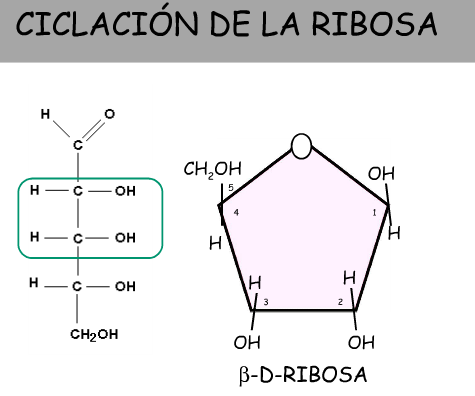 CICLACIÓN D-GALACTOSA
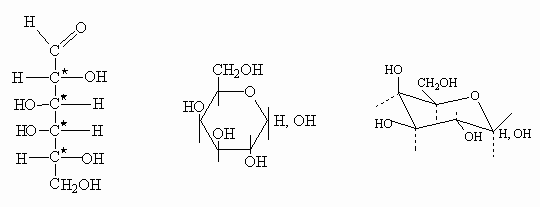 LA RIBULOSA NO PUEDE CICLARSE AL SER UN CETOPENTOSA
MOLÉCULAS CICLADAS
Describe el compuesto indicando si es aldosa o cetosa, alfa o beta , furanosa o 
piranosa
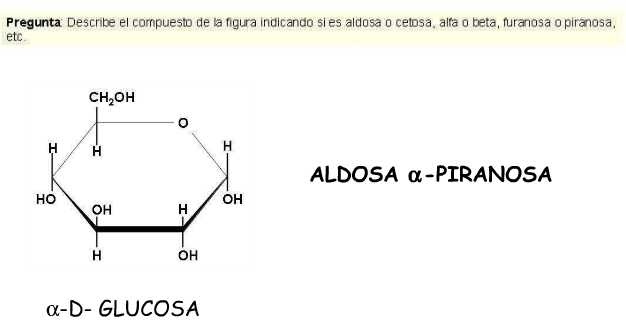 Aldosa α-Piranosa
α-D-Glucosa
MOLÉCULAS CICLADAS
Si el compuesto de la imagen es la β- D- ribosa, escribe la α-D-ribosa
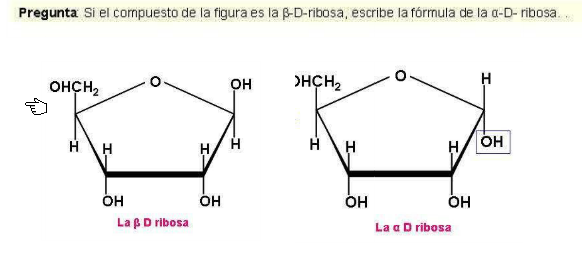 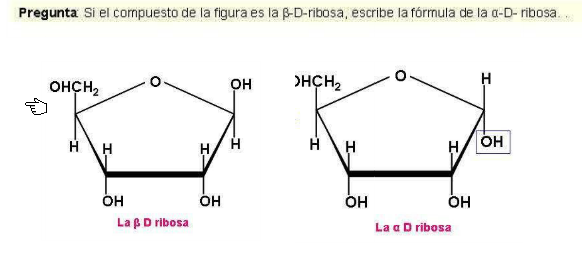 MOLÉCULAS CICLADAS
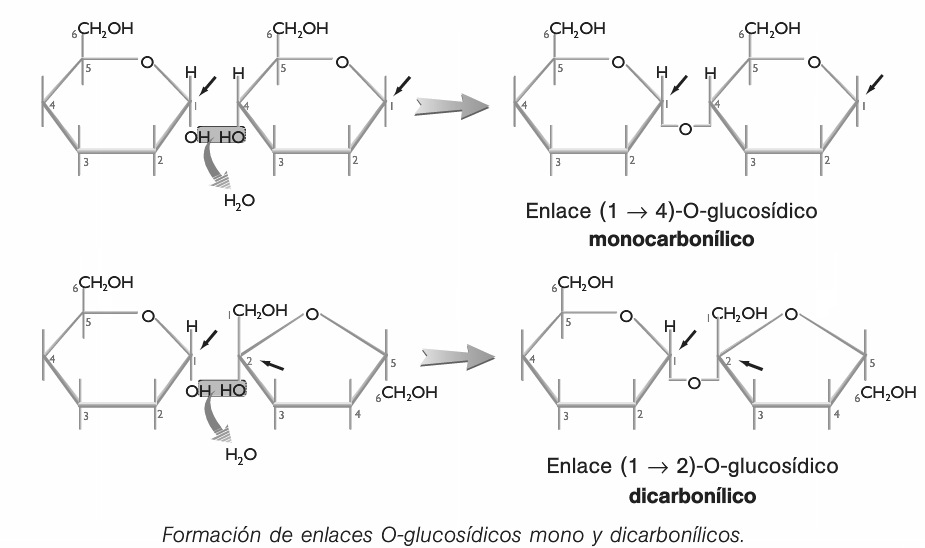 MOLÉCULAS CICLADAS
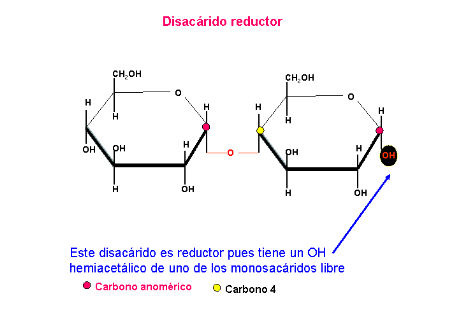 MOLÉCULAS CICLADAS
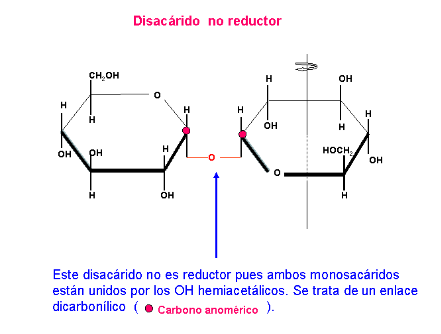 MOLÉCULAS CICLADAS
MOLÉCULAS CICLADAS
MOLÉCULAS CICLADAS
- ÁCIDOS GRASOS

- CERAS

- GRASA, TRIGLICÉRIDOS O ACILGLICÉRIDOS
LÍPIDOS 
SIMPLES
- GLICEROLÍPIDOS
- FOSFOLÍPIDOS
- POLARES
- ESFINGOMIELINA
- ESFINGOGLUCOLÍPIDOS
LÍPIDOS DE 
MEMBRANA
-ESFINGOLÍPIDOS
LÍPIDOS
LÍPIDOS 
COMPLEJOS
- NEUTROS  COLESTEROL
-TERPENOS

-ISOPRENOIDES CÍCLICOS
LÍPIDOS 
ISOPRENOIDES
MOLÉCULAS CICLADAS
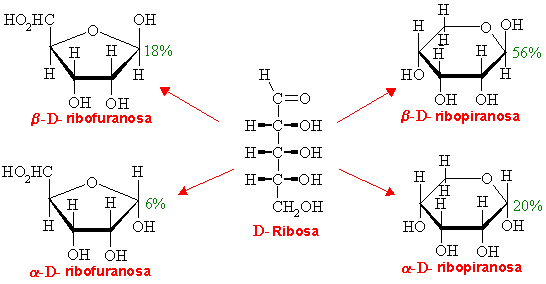 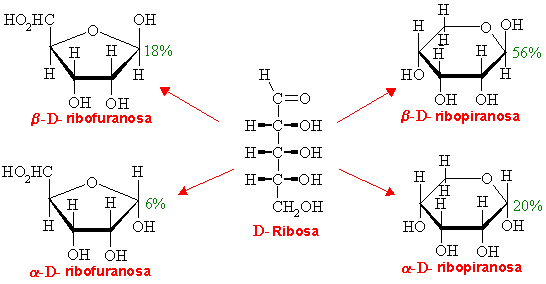 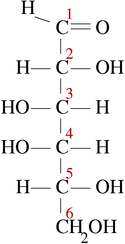 MONOALCOHOL			ÁCIDO GRASO
H2O+CH3-(CH2)n-CH2-COO-(CH2)n-CH3
R-CH2OH
R hidrófoba		R´ hidrófoba
O=C-R´
O=C-R´-(CH2)n-CH3
R-COO-R´=CERA
CH3-(CH2)-CH2OH
OH
HO
Grasa + H2O		3 Ácidos grasos + Glicerol
Saponificación
Oxidación
Dihidroxicetona
Gliceraldehido  ATP
Isomerización
Respiración 
celular
glucolisis
Púricas  A y G
       (anillo purina)

Pirimídicas  C, T y U
       (anillo de pirimidina)
- Base Nitrogenada
NUCLEÓSIDO
Ribosa
Desoxirribosa
NUCLEÓTIDOS
- Pentosa
ÁCIDOS NUCLEICOS
Formados por la unión
GRUPO FOSFATO
No nucleicos







Nucleicos
Vitamina B2
Acetil CoA
Coenzimáticos

 

De adenina
AMP
ADP
ATP
AMPC
NUCLEÓTIDOS
ADN
ARN
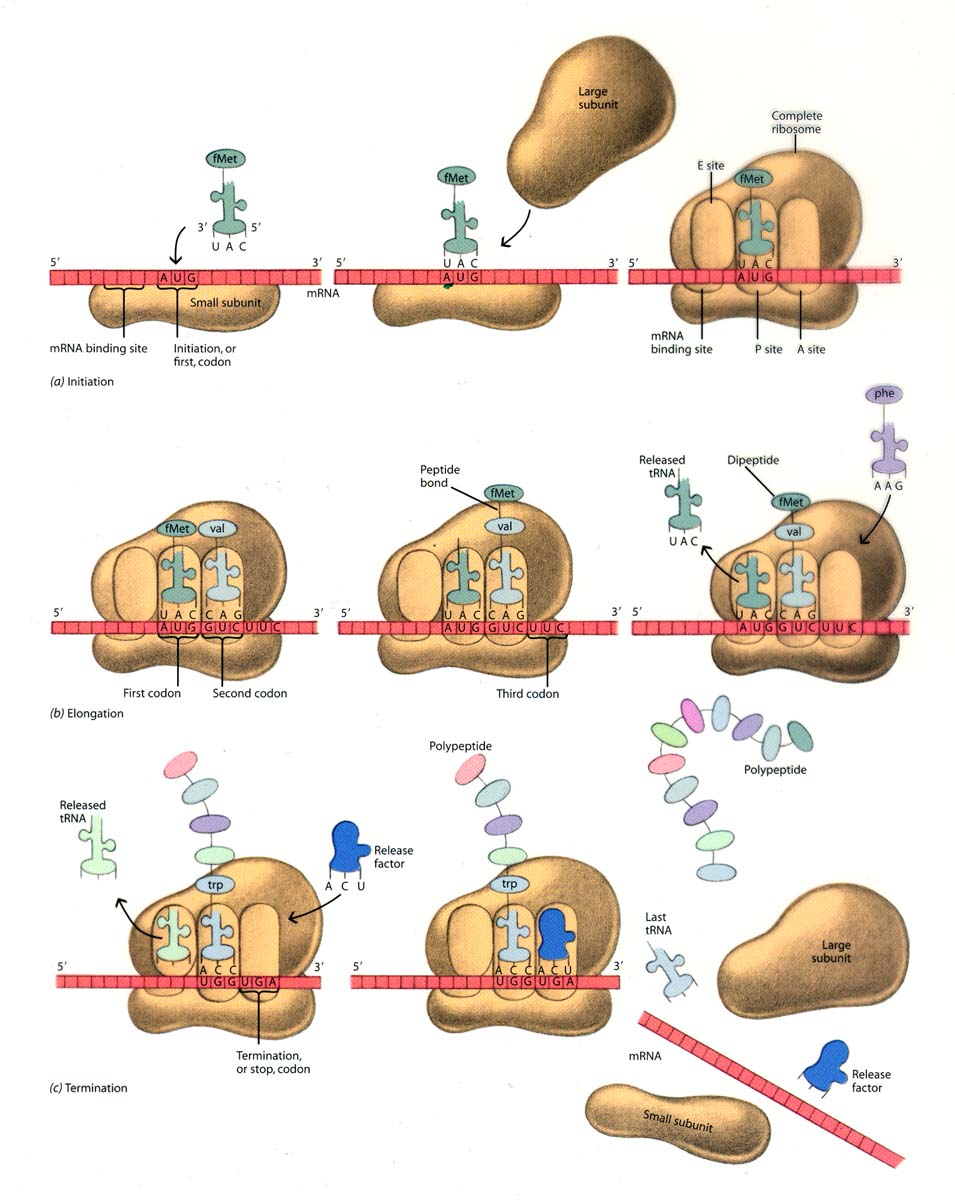